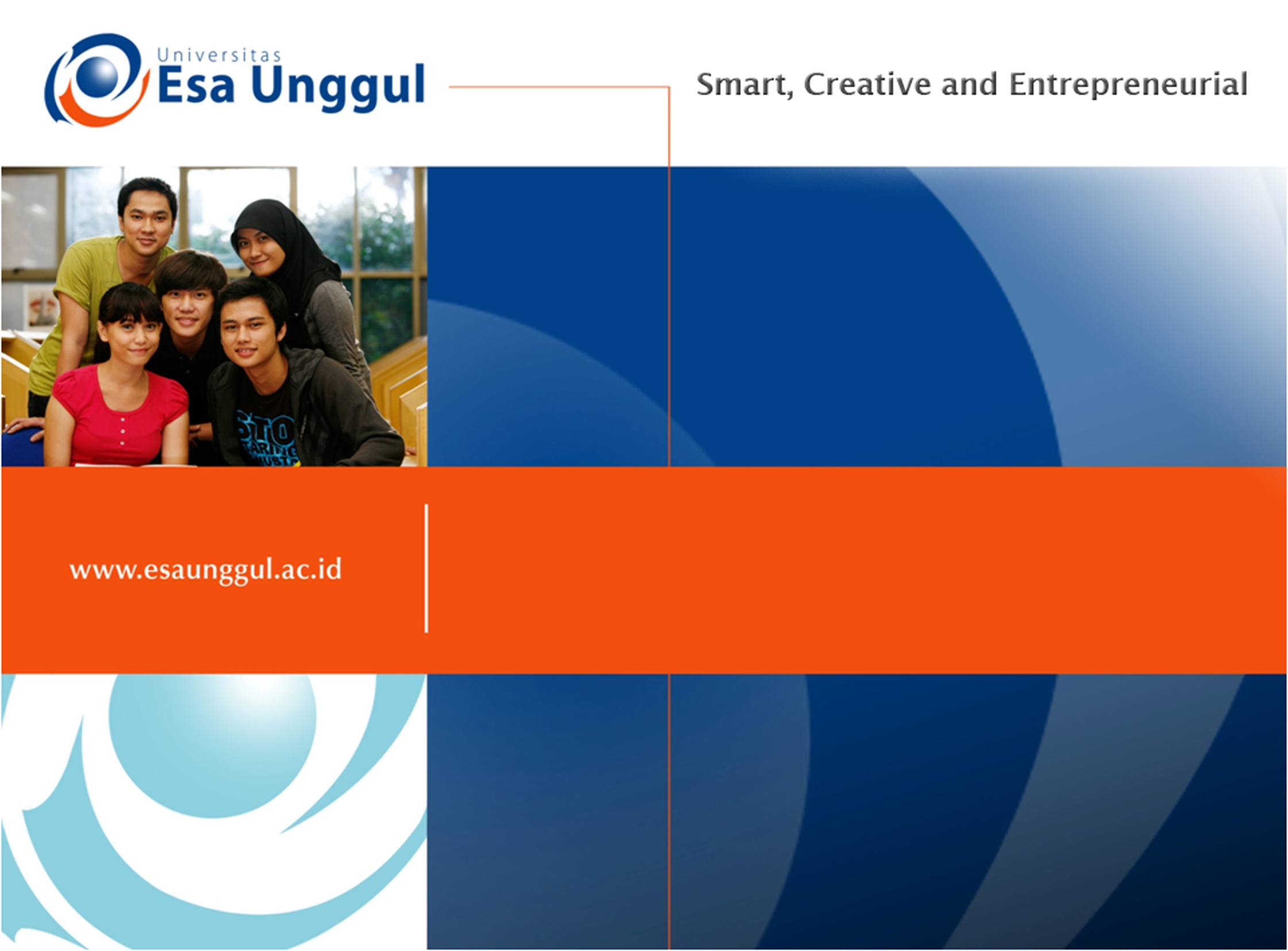 KONDISI FISIK DAN PROGRAM LATIHAN
PERTEMUAN I
Mury Kuswari & Nazhif Gifari
Ilmu Gizi & FIKES
Objective
Demonstrate a sound foundational knowledge and understanding of the principles of nutrition, health, fitness, exercise & training program and an advanced understanding of human anatomy and physiology as they relate to responses and adaptations to physical activity and exercise.
Assessment
FINAL: 40%
MID: 30%
Task: 20%
Attendance: 10%
MID
Introduce
Physical Fitness Test (pre-test)
Fundamentals of physical condition
Endurance and Health
Strength and Health
Speed and Health
Flexibility and Health
FINAL
Principle of weight training
Training program I
Training program II
High Intensity Interval Training
Medium Intensity Interval Training
Booth camp
Circuit Training
Physical Fitness (Final test)
TERIMA KASIH